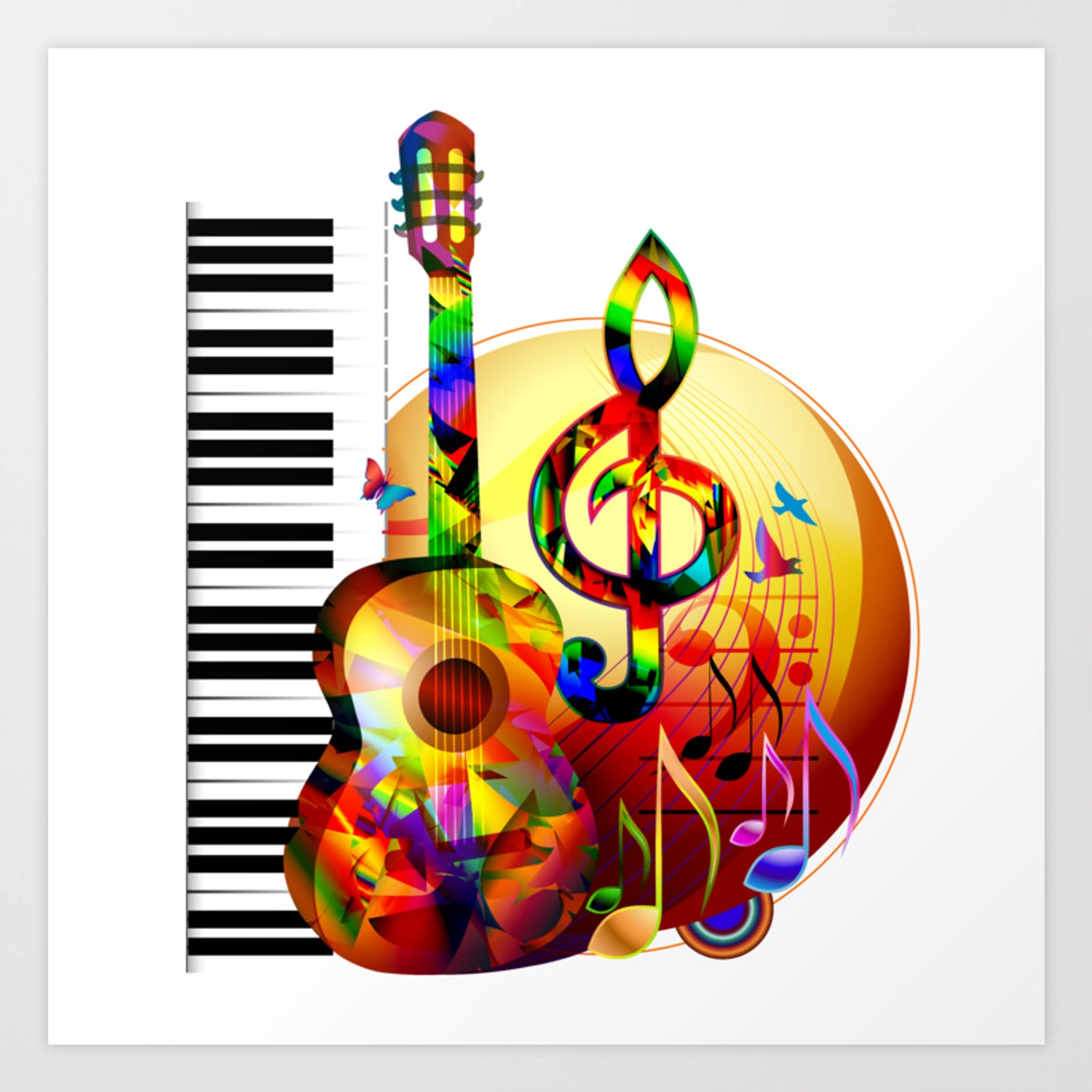 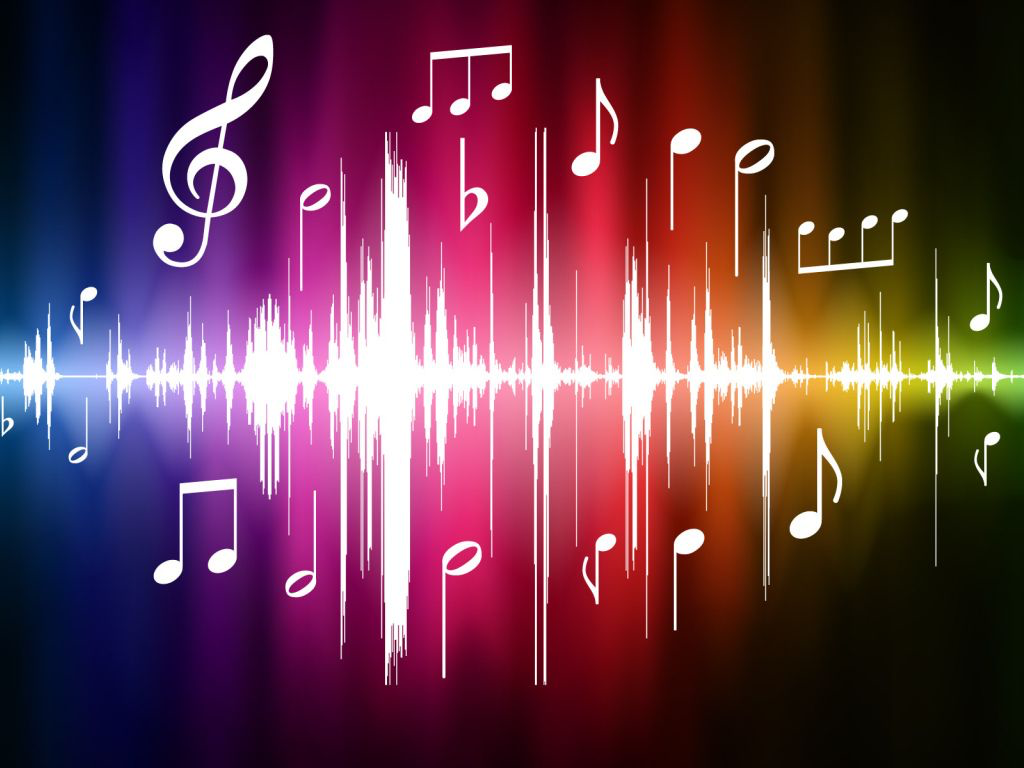 Music
National Course
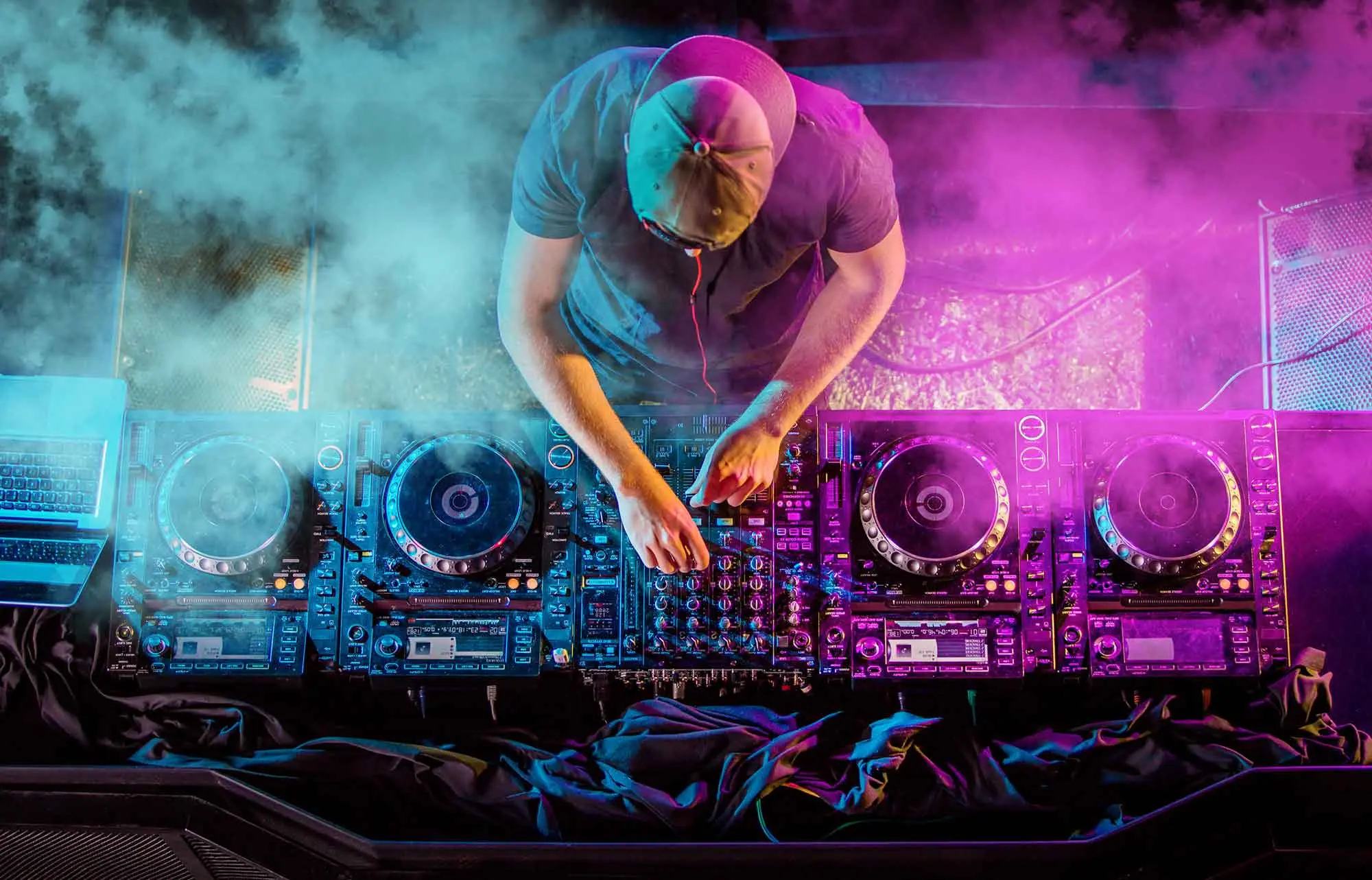 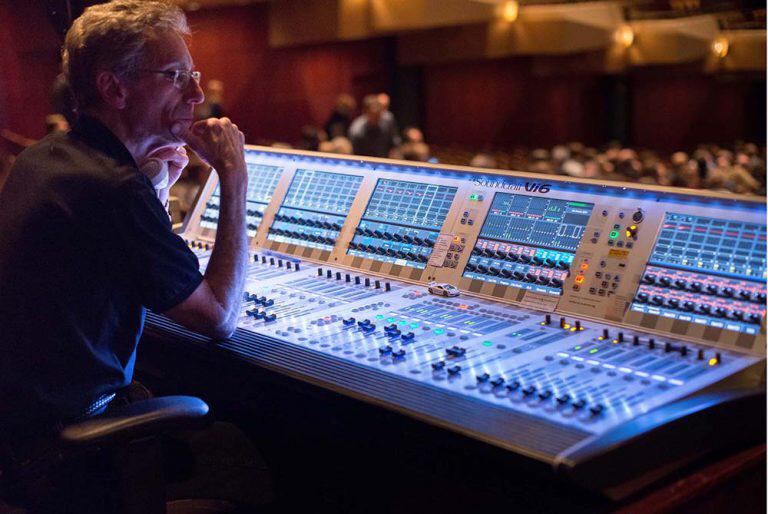 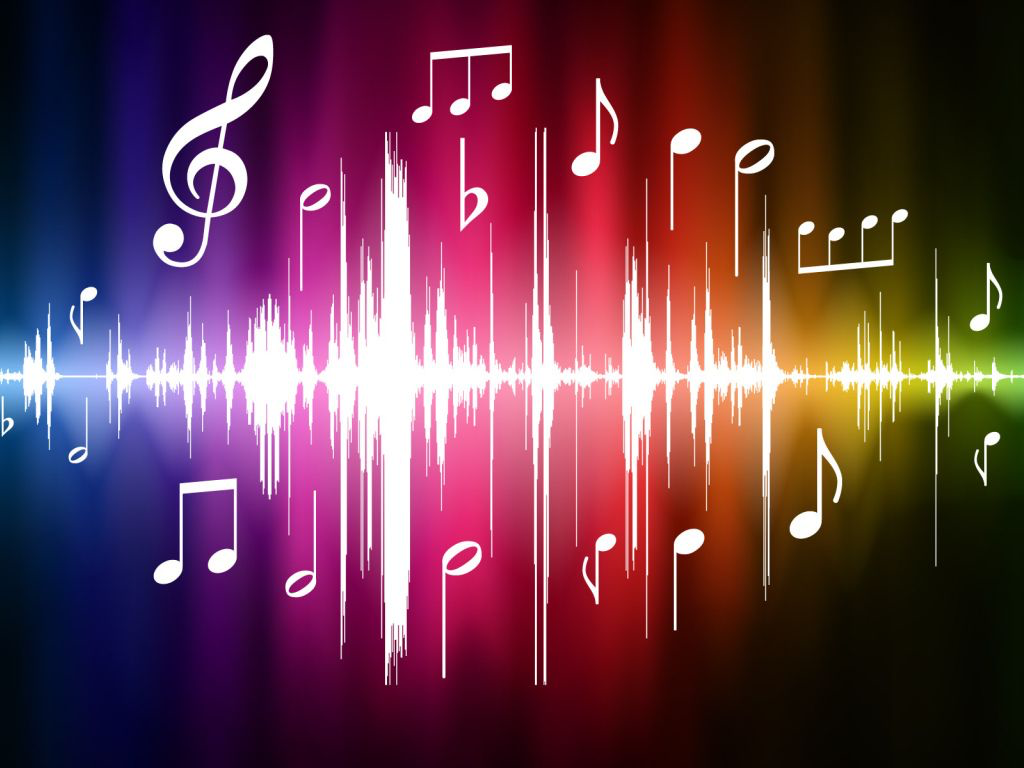 Music – What will I learn?
You will develop your performance skills on 2 chosen instruments. 
You will learn basic music theory and how to apply this to write your own music. 
You will learn about a variety of different styles of music and how to identify musical features within each style.
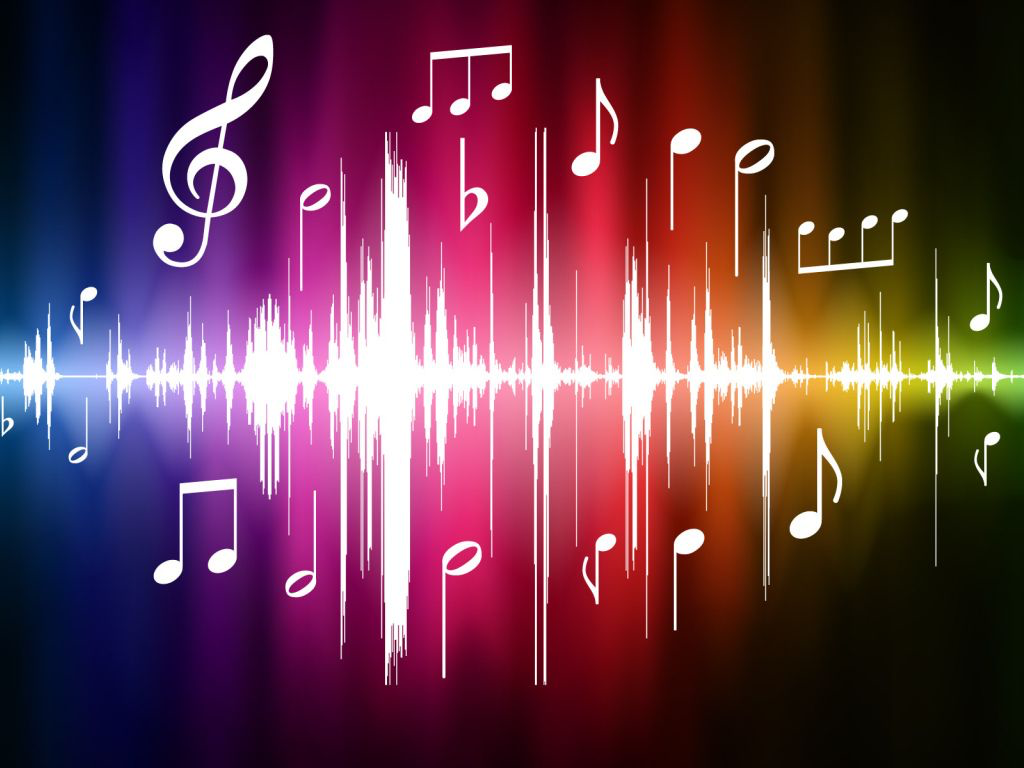 Music – What skills will I develop?
Performance Skills - performing to others, musicianship, self confidence, independent learning. 

Personal and Social Skills – building your confidence, self-awareness, responsibility, accountability, resilience, meeting deadlines, time-keeping.
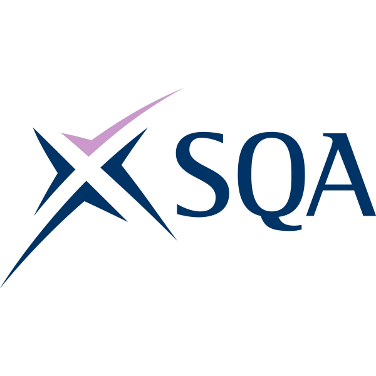 Music – What will my exam be like?
National 4 – No external exam however you must perform 8 minutes of music and complete your own composition.

National 5 is split into 3 sections. 

Performance Exam (50%) – Perform 8 minutes (using 2 instruments) of music to an examiner.

Understanding Music Paper (35%) – complete a listening paper identifying musical concepts. 

Composition and Evaluation (15%) – write your own piece of music and evaluate it. Sent to the SQA
Music – Future Pathways
Music can be studied beyond school at both college and university. Some courses focus on performance, some focus on theory, some focus on music technology and others have a little bit of everything.

Here are just some Scottish education establishments offering courses in music. 

University of Glasgow
University of the West of Scotland
Edinburgh Napier University 
Royal Conservatoire of Scotland (RCS) 
Glasgow Clyde College 
Riverside Music College
Glasgow Kelvin College
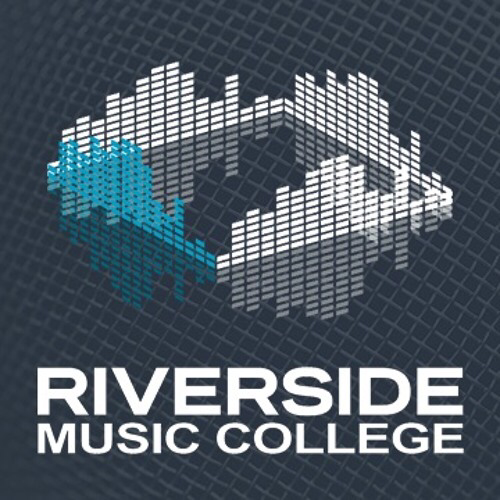 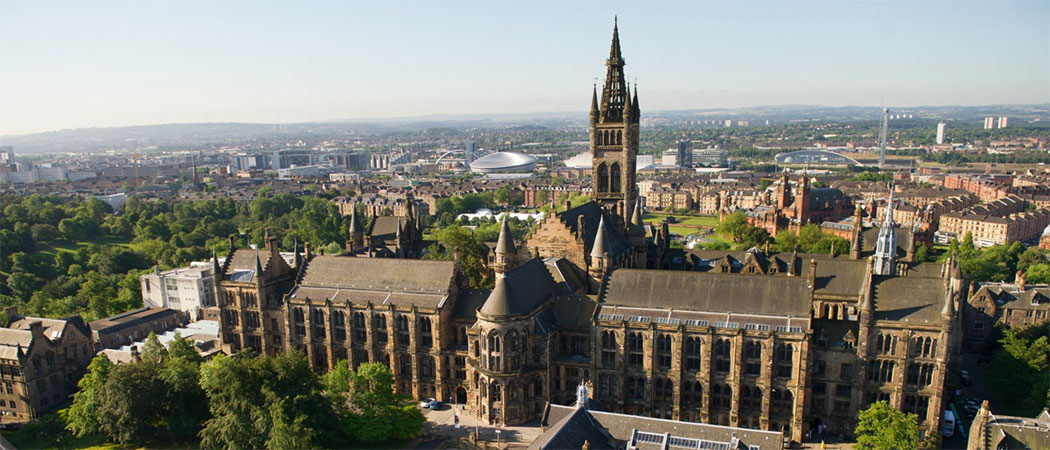 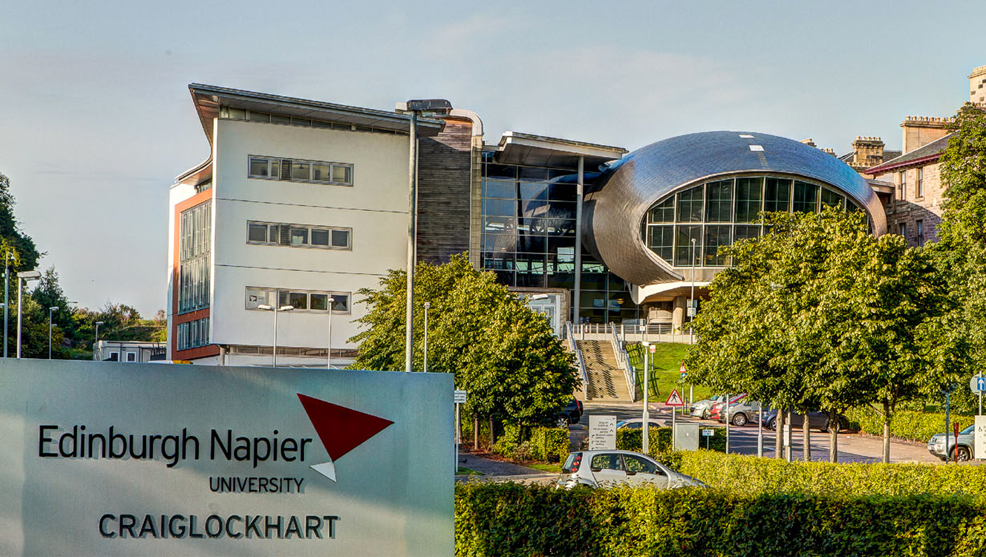 Music – Future careers
Here are just some careers linked to music.
Musician 
Musical Theatre Performer
Music Teacher 
Music Therapist
Music Management 
Music Journalism 
Song Writer/Composer 
DJ
Sound Technician 
Music Technology
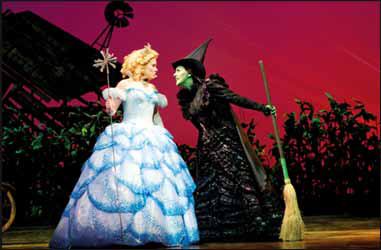 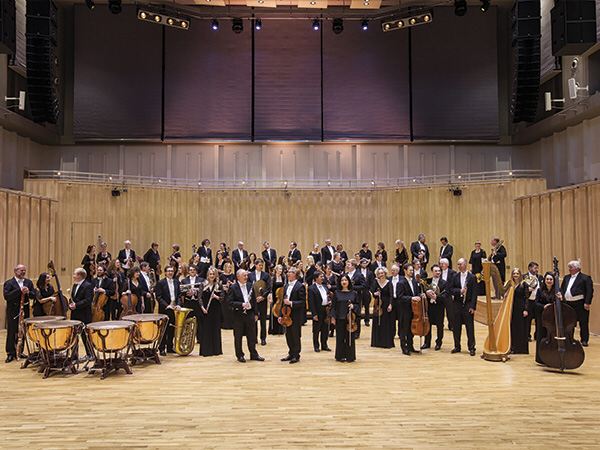 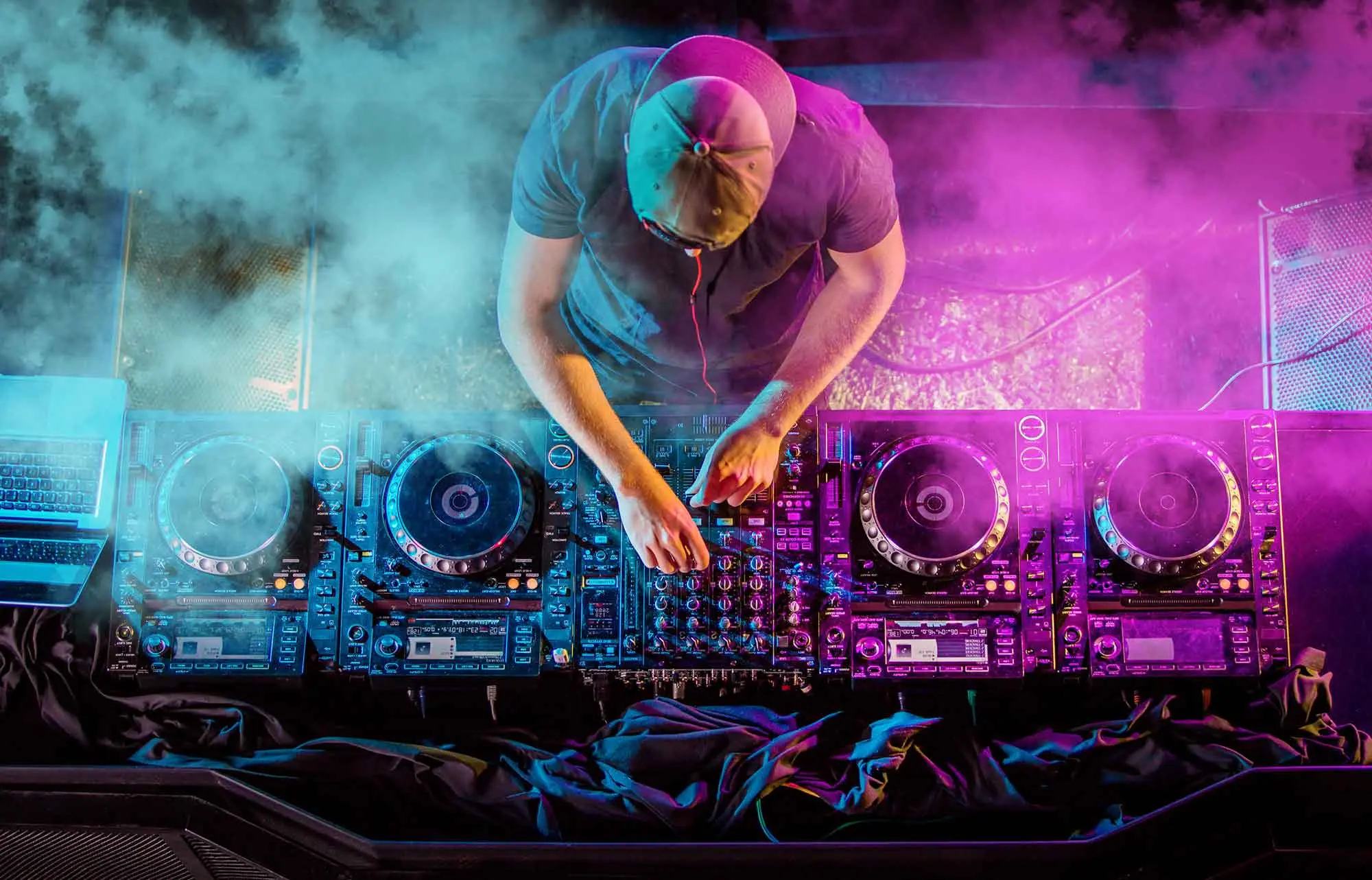 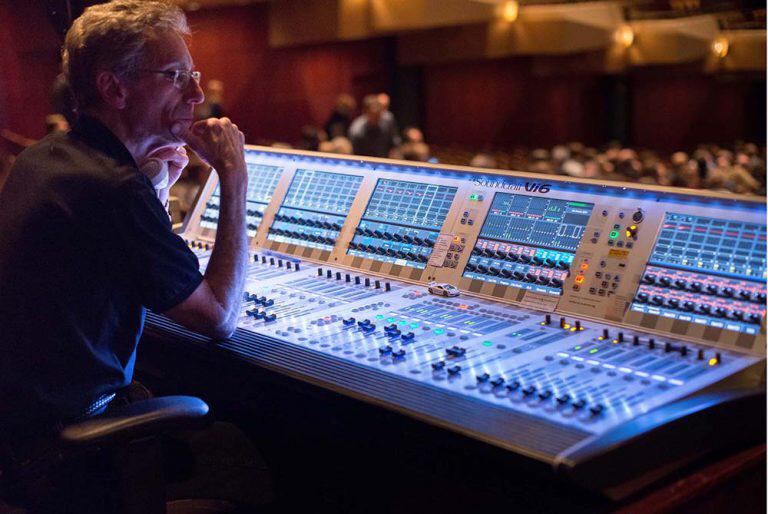 Music – Future careers
There are other jobs that benefit from studying Music. 

Primary Teacher 
Actor 
Various positions within theatre 
Retail related careers 
Hospitality 
Customer Care 
 Creative Industries
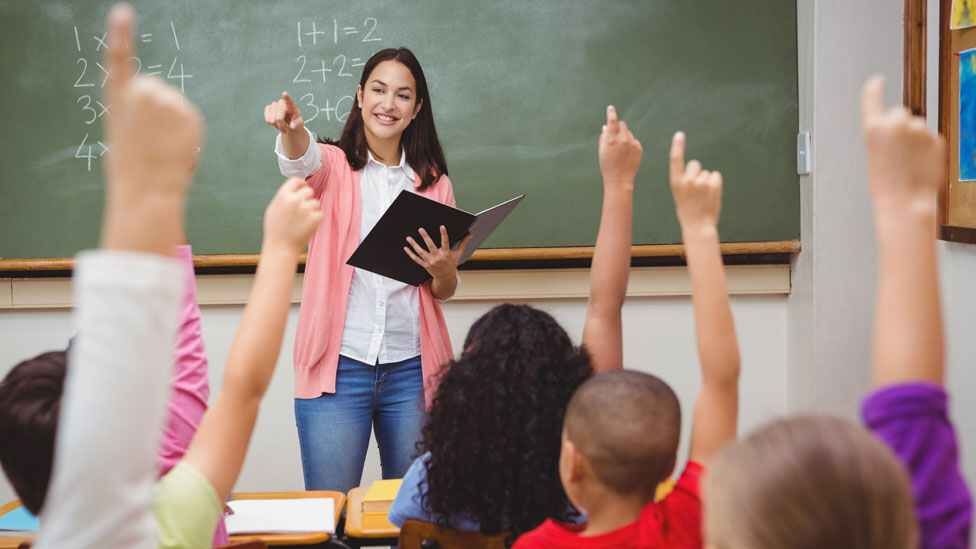 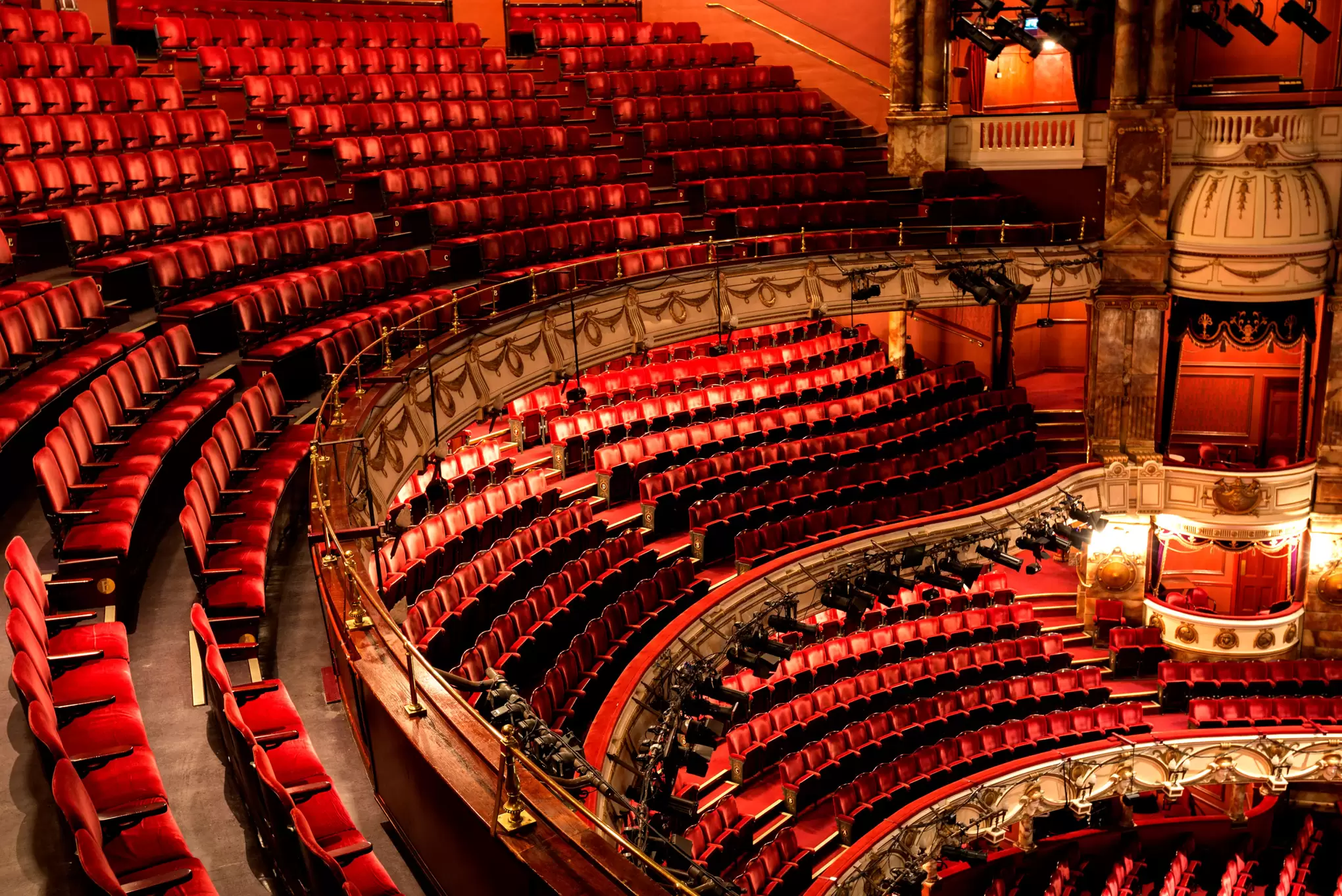 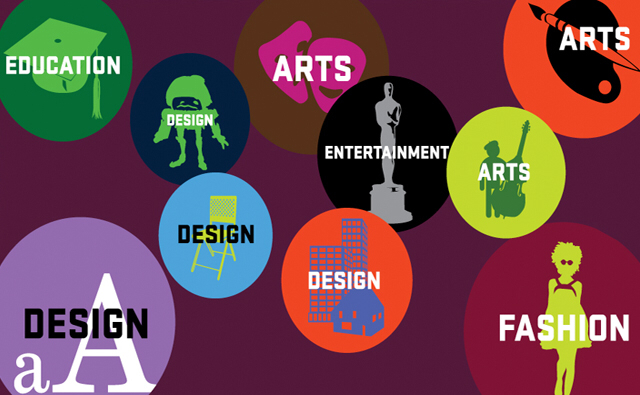 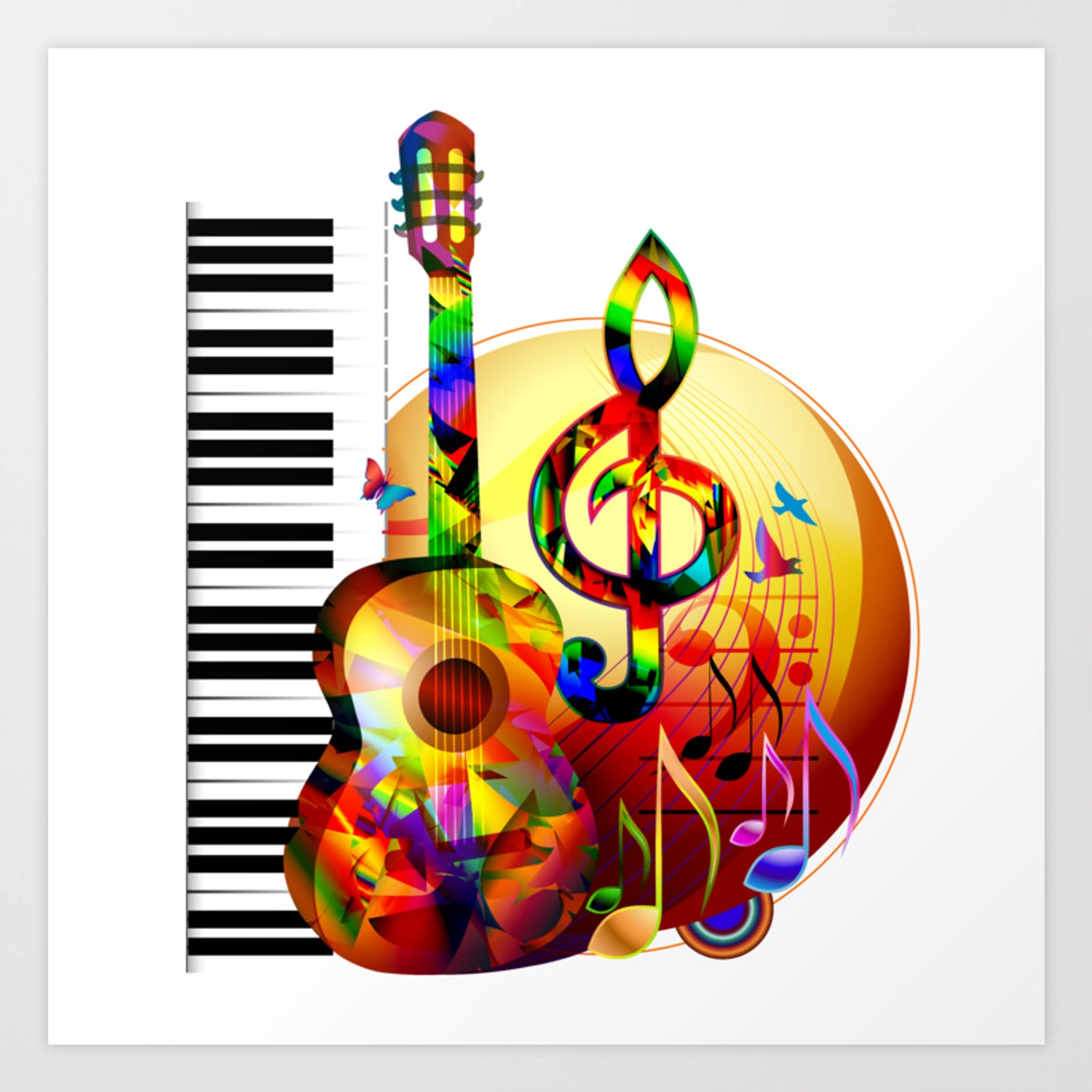 Things to think about…
Before picking Music ask yourself the following questions:

Do I enjoy playing at least 2 musical instruments?
Do I enjoy being creative and making my own music?
Do I enjoy listening to different types of music?

If there is anything else you would like to know/ask, please contact a member of the music department who will happily answer your questions. 

gw10borlandkaren@glow.sch.uk (Mrs Borland PT Performing Arts)
gw10purdieaileen@glow.sch.uk  (Ms Purdie)
gw15hillwilliam@glow.sch.uk (Mr Hill)
gw19@brownalistairjam@glow.sch.uk (Mr Brown)
gw12renniesarah4@glow.sch.uk (Mrs Clowes)